Contextual Education
Janani Ramanathan
The System of Education
Education abridges the knowledge of millennia into a 15-20 year study

This is done by abridging and organizing the knowledge into generalized abstract mental principles
Gap between Theory and Life
In the process of teaching the abstractions divorced from context, much precious knowledge is lost and relevance to the real world becomes obscure
Literature
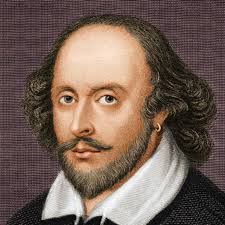 All great literature depicts and reflects realities of human character, society, values and aspirations
Contextualized Education
Education becomes contextualized when studied within the physical, social and cultural circumstances characterizing real life situations, the subjective mental and emotional processes that prompt human action, and the creative role of individuals in the collective social process
Creating the relevant context, education come to life
Value of Values
The value of values has been recognized as an essential driver of business excellence
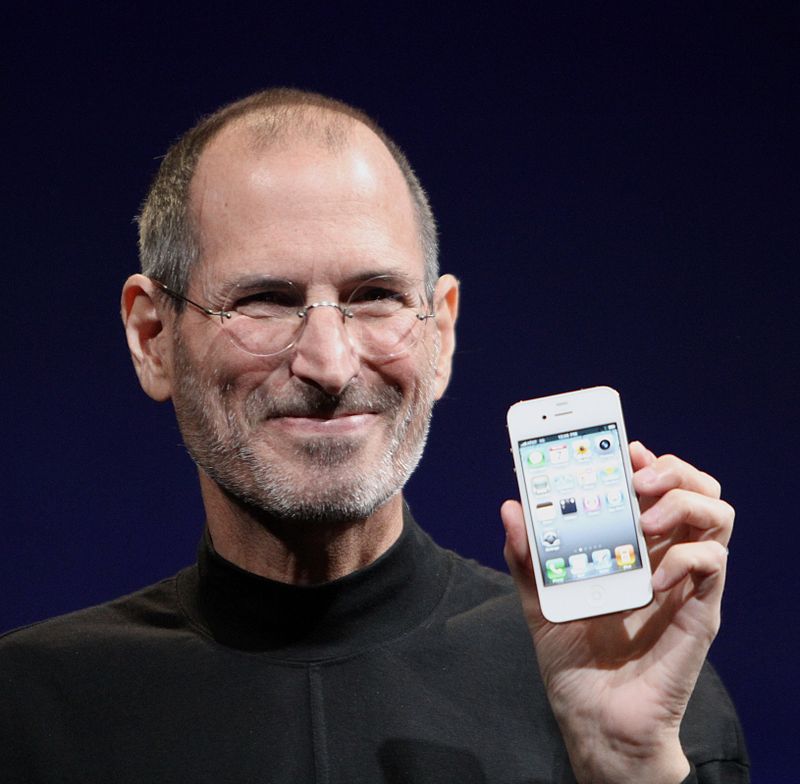 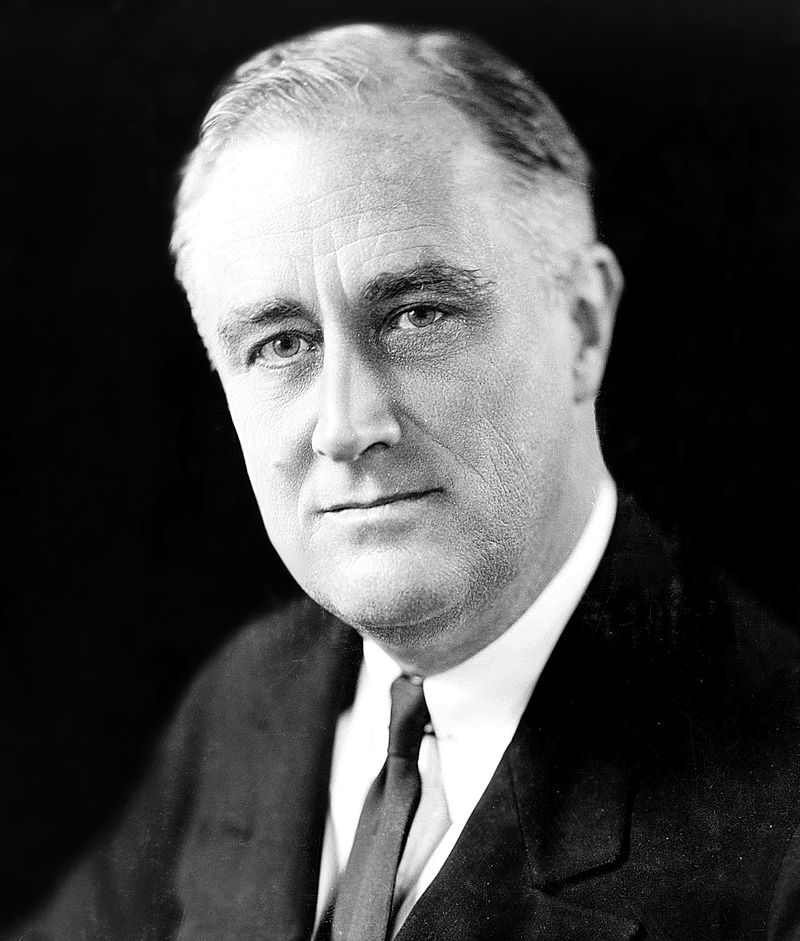 History, Biography, Art
Organization is a fundamental principle behind social evolution in every field of life – commercial, economic, social, political, religious, educational, scientific... but the true power of organization is rarely brought forth with sufficient clarity and emphasis
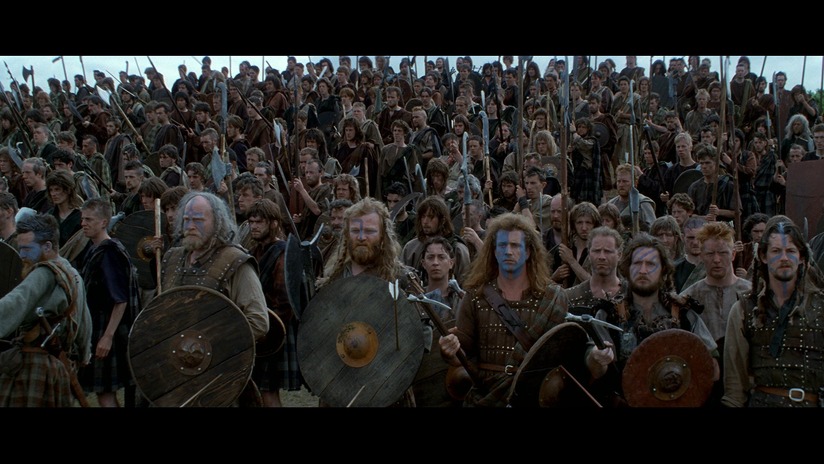 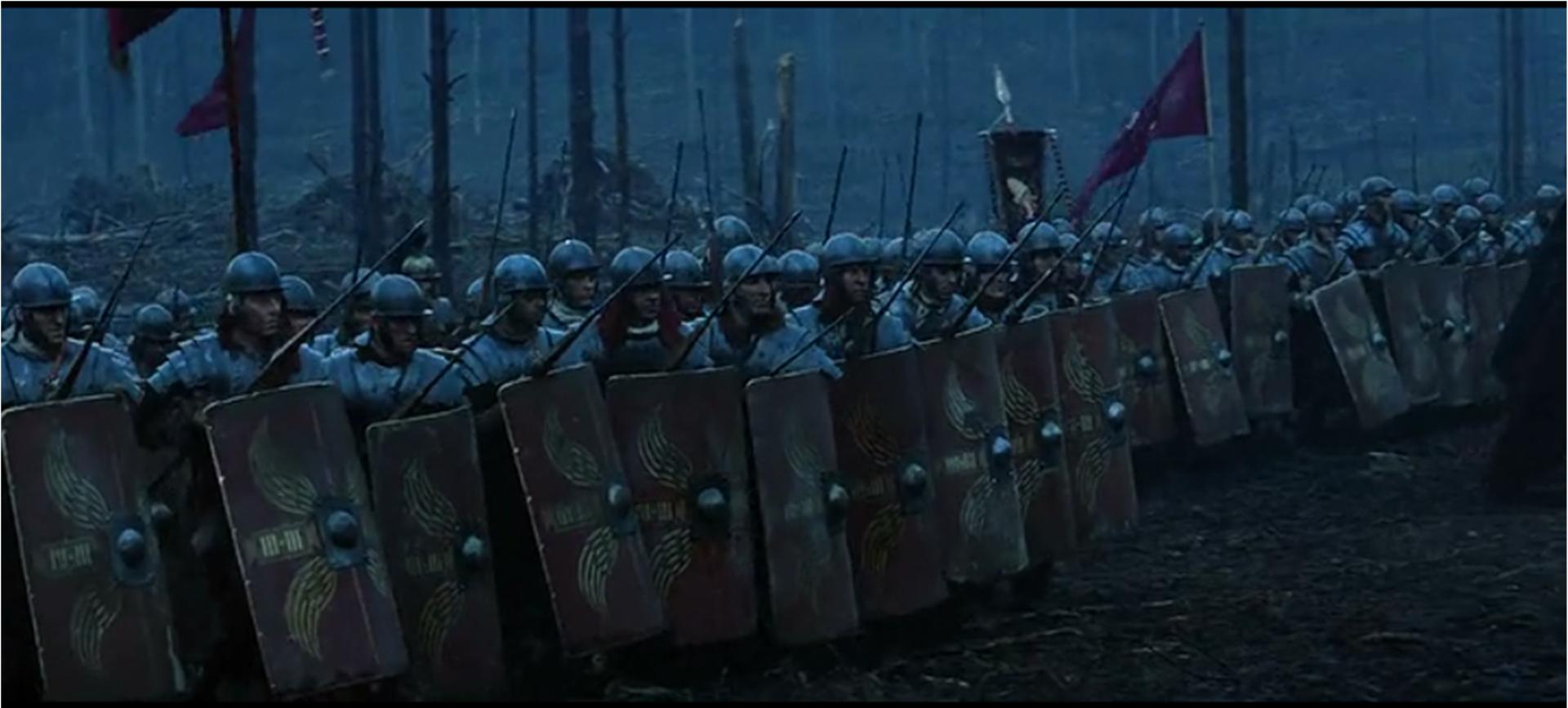 Contextualizing Education - Bridging the gap between abstract concept and social relevance -